ФГБОУ ДПО РМАНПО Минздрава России
Кафедра эпидемиологии
Заболеваемость медицинских работников в условиях пандемии новой 
коронавирусной инфекции.
Обеспечение эпидемиологической безопасности медицинской деятельности
Голубкова Алла Александровна
д.м.н., профессор
Москва, 2022
Новая коронавирусная инфекция, впервые возникнув в Китае, с крейсерской скоростью распространилась по всему миру.
Начало ответа пандемии COVID-19 положили медицинские работники, заболеваемость которых по информации Всемирной организации здравоохранения (ВОЗ) составляет практически 10% от всех официально зарегистрированных случаев заболевания. 
В ряде исследований отечественных и зарубежных авторов (Xiang B., 2020; Nguyen L., 2020; Perez-Garcia F., 2020; Брико Н.И. с соавт., 2020) подтверждены более высокие риски заражения COVID-19 у медицинских работников.
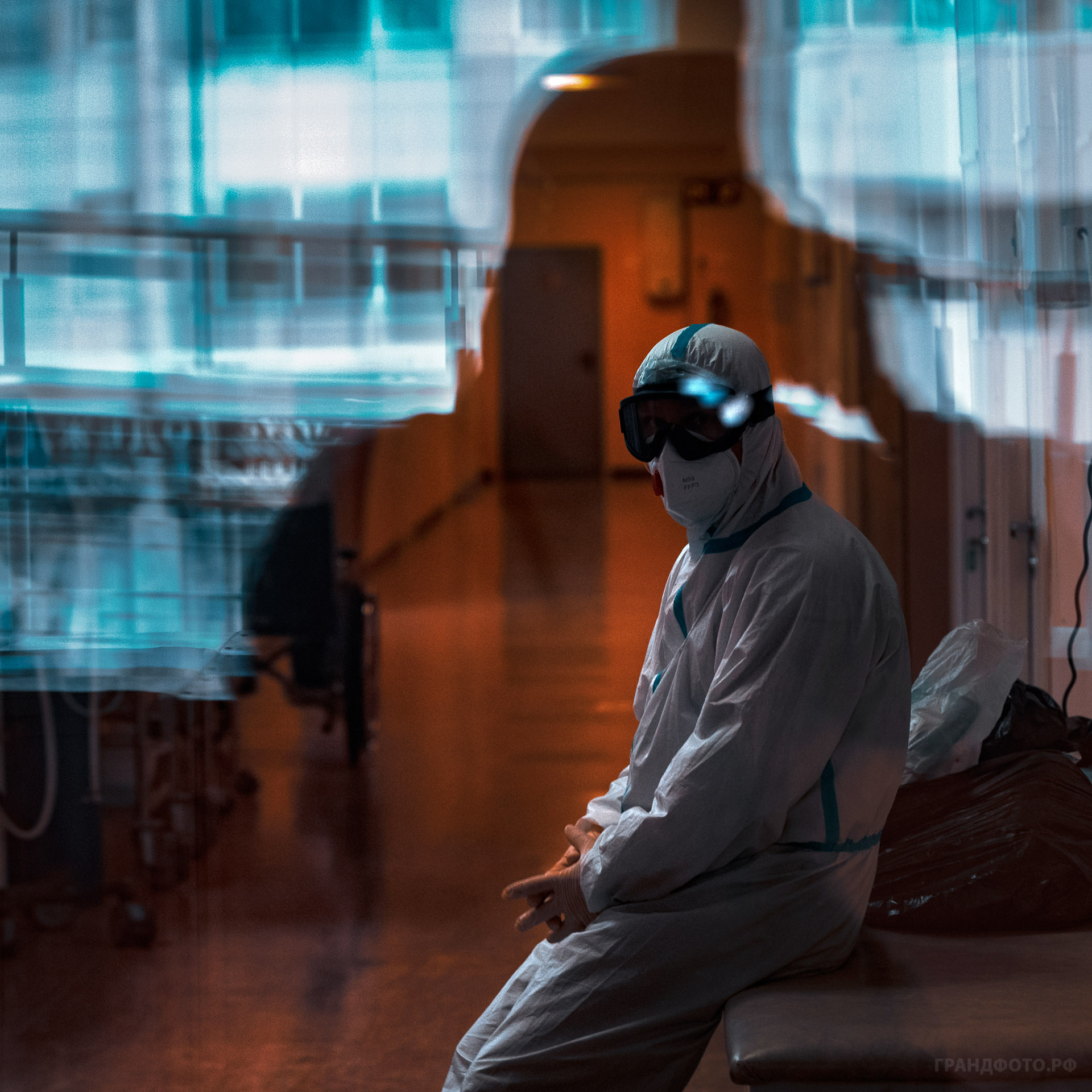 2
В оформлении доклада использованы работы фотостудии «Грандфото.РФ» репортаж «Красная зона» (г. Ханты-Мансийск).
Доля отдельных групп населения в структуре заболевших COVID-19 во время пандемии  в 2020-2021 гг.
3
[Speaker Notes: По результатам исследования доля медицинских работников, составила 7,1 % в общей структуре заболевших COVID-19.]
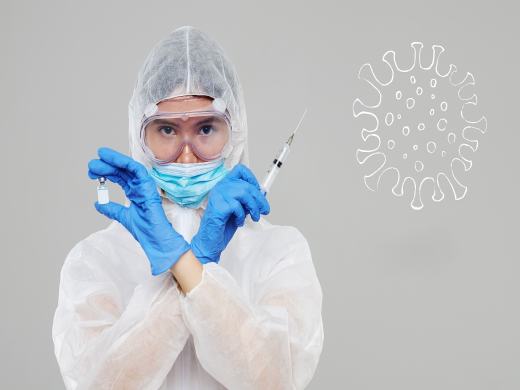 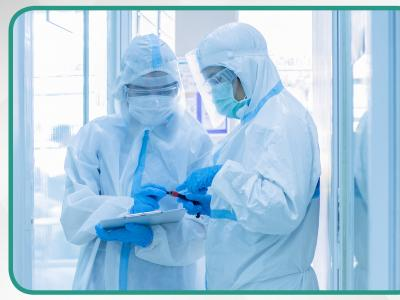 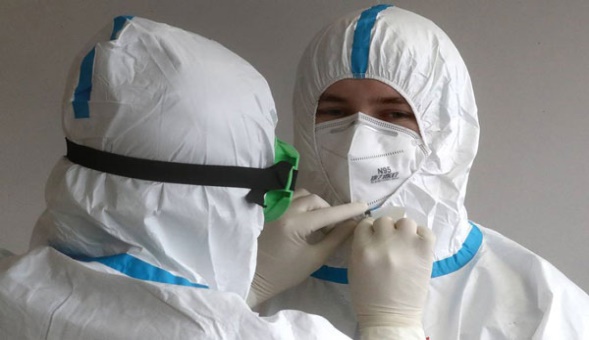 Случаи ИСМП, абс
По данным формы ФСН №2 в 2020 году было зарегистрировано  
81 118 случаев ИСМП у медицинских работников, связанных с исполнением профессиональных  обязанностей
130803
81118
62%
Коронавирусная инфекция
 у медицинских работников является внутрибольничной инфекцией и может относится к категории профессиональных заболеваний, если возникла при выполнении ими своих профессиональных обязанностей
По данным зарубежных авторов
Превалентность инфекции SARS-CoV-2, по результатам ПЦР исследований, в общей популяции медицинских работников составляла около 4,8% (по данным поперечного исследования в 26 модельных регионах);
Распространенность бессимптомного носительства вируса равнялась 2,4-3,7%;
В случаях наличия респираторных симптомов положительный результат ПЦР-теста  регистрировали у 14-15,4%;
Антитела IgG выявляли у 6,1-30,6%.  Доля серонегативных составляла 1,9-14%


Shields A.,Faustini  S.,Peres-Toledo M.,Jossi S .,Aldera E.,Allen J.D. et. al. SARS-CoV-2 seroprevalence and asymptomatic viral carriage in healthcare workers: a cross-sentional stude.Thoras.2020;75(12):089-94. https://doi org/10.1136/ThoraxJnl -2020-215414.
Hunter E.,Price D.A, Murphy E.,van der Loeff L.S,Baker K.F., Lendrem D.e t. al.Fist expreriene of COVID-19 screening of health-care workers in England.Lancet.2020;395 (10234):e77-e78. https://doi org/10.1016/SO140-6736(20)309970-3
Риски инфицирования медицинских работников COVID-19:
прямой длительный контакт с инфицированными пациентами и/или биологическим материалом; 
участие в процедурах высокого риска (интубация, ручная вентиляция, сердечно-легочная реанимация, волоконно-оптическая бронхоскопия, санация трахеобронхиального дерева, небулайзерная терапия); 
присутствие большого количества медицинского персонала при выполнении процедур по уходу и лечению пациентов;
несоблюдение мер по обеспечению эпидемиологической безопасности в медицинской организации: отсутствие соответствующей сортировки пациентов, своевременной изоляции больных COVID-19 и подозрительных на заболевание;
занос инфекции в отделения медицинских организаций, не имеющие опыта работы с инфекционными больными. 

























Roger Chou, MD, Tracy Dana, MLS, David I. Buckley, MD, MPH, Shelley Selph, MD, MPH, Epidemiology of and Risk Factors for Coronavirus Infection in Health Care Workers https://doi.org/10.7326/M20-1632
Çelebi G, Pişkin N, Çelik Bekleviç A, et al. Specific risk factors for SARS-CoV-2 transmission among health care workers in a university hospital. Am J Infect Control. 2020. [PMID: 32771498] doi:10.1016/j.ajic.2020.07.039
Основные риски здоровью медицинских работников в условиях пандемии COVID-19
Высокая вероятность инфицирования на рабочем месте, особенно при проведении манипуляций, связанных с образованием аэрозоля (25%) и заборе биоматериала для проведения ПЦР (до 70%)
Несоответствие барьерных средств защиты органов дыхания степени опасности здоровью (полная комплектация СИЗ не более 80%, в АПУ и неинфекционных стационарах - 60%)
Несвоевременная замена СИЗ (25%) и их повторное использование (5%)
Избыточная физическая нагрузка. Нарушение режима труда и отдыха. Отсутствие психологической помощи
Работа в условиях, не предназначенных для оказания помощи инфекционным больным
Отсутствие опыта работы с инфекционными больными
Сравнительная характеристика заболеваемости COVID-19 работников медицинских организаций и взрослого населения (%)
Работники медицинских организаций
Взрослое население
*Показатели заболеваемости COVID-19 и частоты ковид-ассоциированной внебольничной пневмонией приведены к годовому показателю (с учетом количества дней за период)!
8
Распределение сотрудников медицинских организаций заболевших COVID-19 по основному месту работы
9
Доля заразившихся SARS-CoV-2 сотрудников медицинских организаций по отдельным структурным подразделениям (%)
10
Структура заболевших COVID-19 сотрудников медицинских организаций (%)
11
Заболеваемость COVID-19 различных групп работников медицинских организаций (на 1000 работающих)
12
Заболеваемость новой коронавирусной инфекцией работников медицинских организаций в течение трех эпидемических периодов пандемии 
с 19 недели 2020 г. по 36 неделю 2021 г. (Р ‰)
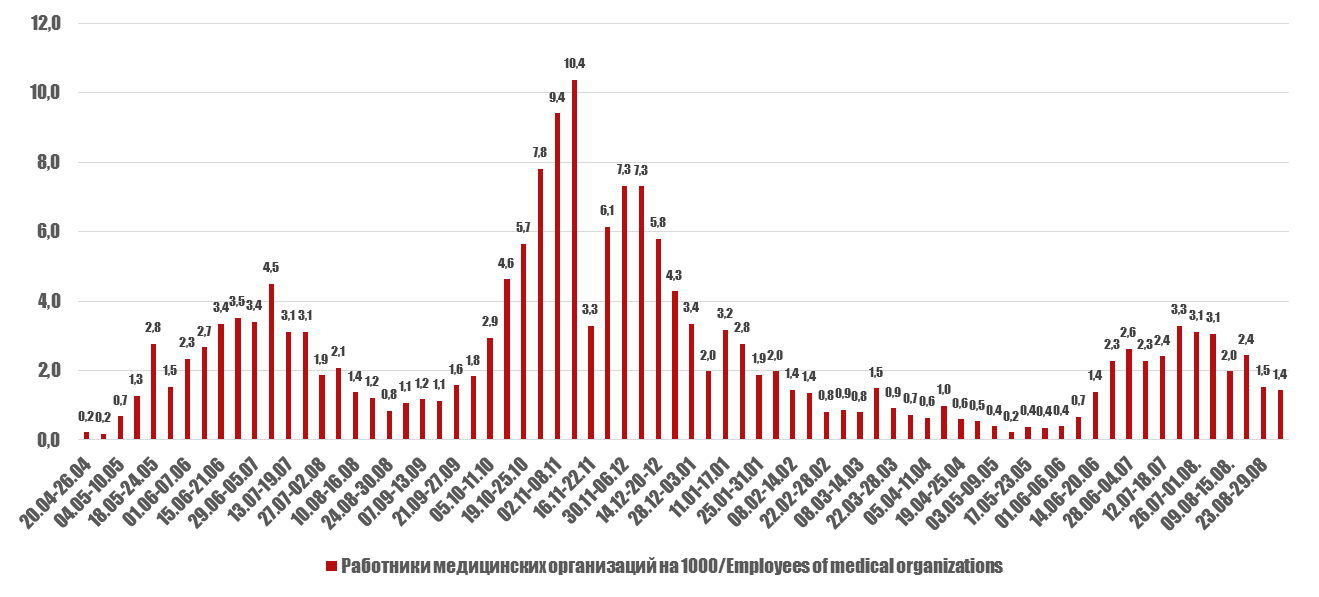 13
Частота клинических форм COVID-19, осложненных пневмонией работников медицинских организаций (‰)
22,1%
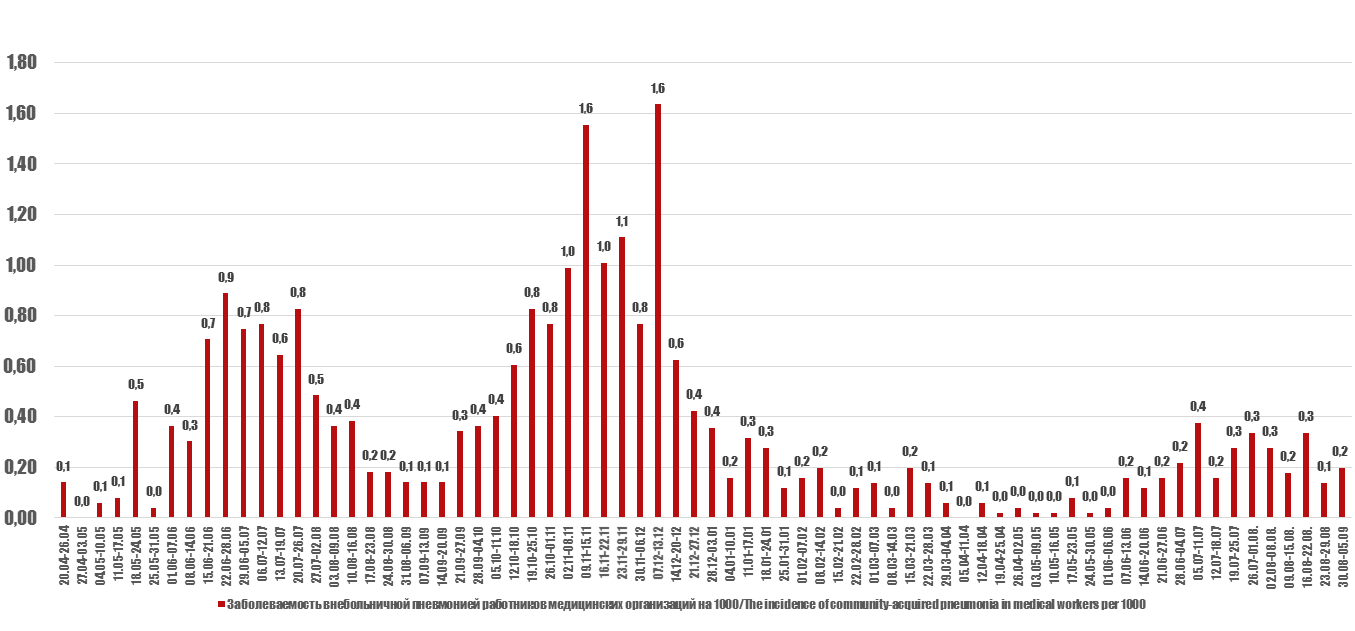 14
Относительные шансы заболевания и развития тяжелых клинических форм COVID-19 у медицинских работников на разных этапах пандемии
15
Профессиональные факторы риска заражения COVID-19 медицинских работников
Характеристика факторов риска заражения коронавирусной инфекцией сотрудников МО
* - различия показателей статистически значимы (p<0,05)
Характеристика факторов риска заражения коронавирусной инфекцией сотрудников МО
* - различия показателей статистически значимы (p<0,05)
Доступность сотрудникам МО лабораторного обследования на COVID-19
Причины нарушения регламента обследования:
отсутствие прямого контакта с больными COVID-19,
 недостаточное количество диагностикумов, 
решение руководства МО о сокращении объемов тестирования.
из них только 73% могли пройти обследование регулярно (1 раз в 7 дней)
Факторы риска при использовании средств защиты во время оказания медицинской помощи пациентам с COVID-19
* - различия показателей статистически значимы (p<0,05)
Доступность средств защиты сотрудникам МО при осуществлении профессиональной деятельности
В каких случаях медицинский персонал обрабатывает руки антисептиком?
перед контактом
 с пациентом
перед выполнением
манипуляций
после контакта с 
экскретами, 
слиз.оболочками, 
повязками
после лечения
 пациента с ГСИ
после контакта 
с загрязненным 
оборудованием
после контакта с 
неповрежденной 
кожей пациента
После посещения туалета
после контакта
с мед.оборудованием
Внепрофессиональные факторы риска заражения COVID-19 медицинских работников
Внепрофессиональные факторы риска заражения COVID-19 сотрудников МО
Внепрофессиональные факторы риска заражения COVID-19 сотрудников МО
* - различия показателей статистически значимы (p<0,05)
Внепрофессиональные факторы риска заражения COVID-19 сотрудников МО
Внепрофессиональные факторы риска заражения COVID-19 сотрудников МО
* - различия показателей статистически значимы (p<0,05)
Вспышки COVID-19 в медицинских организациях
28
Сравнительная характеристика заболеваемости COVID-19 сотрудников медицинских организаций и заболевших при ее распространении в нозокомиальных очагах (‰)
29
Распределение вспышек COVID-19 по отдельным медицинским организациям
30
Структурные подразделения медицинских организаций в которых были зарегистрированы вспышки COVID-19
31
Особенности вспышек COVID-19 в 
медицинских организациях
Вспышки COVID-19 в медицинских организациях возникали на фоне эпидемического неблагополучия на территории и были обусловлены множественными заносами инфекции пациентами и персоналом;
Вовлечение в эпидемический процесс одномоментно нескольких структурных подразделений;
Преобладание среди пострадавших сотрудников МО;
В структуре заболевших незначительная доля детей (в первые две волны пандемии);
Одномоментность возникновения случаев заболевания в очаге;
Сложности установления источника инфекции (в 42,6% это МР, в 22,8 – пациенты, 26,3% - пациенты и сотрудники);
Значительная продолжительность вспышек, даже при организации противоэпидемических мероприятий (2,5 инкубационных периода);
Корреляционная зависимость между длительностью существования очага и нарушениями противоэпидемических мероприятий (изоляция источника, применение СИЗ и средств гигиены рук).
32
Характеристика вспышек COVID-19 в медицинских организациях
В 49,1 % вспышек МР были единственными пострадавшими, в 8,8% составляли значительную (более 80%) их часть.
Структура пострадавших
Вероятными источниками при вспышках были:
-пациенты – 26,3 %;
-сотрудники – 45,6 %;
-пациенты и сотрудники – 22,8 %.
Индекс очаговости -16,9;
Продолжительность существования очага – 32,4 дня.
33
Условия, способствовавшие распространению SARS-CoV-2 в медицинских организациях (%) (по данным актов расследования)
34
Клинические проявления COVID-19 (1-2 «волна» пандемии)
%
Клинические проявления COVID-19
* - различия показателей статистически значимы (p<0,05)
Факторы риска развития тяжелых клинических форм COVID-19 у сотрудников МО
Факторы риска развития тяжелых клинических форм COVID-19 у сотрудников МО
Факторы риска развития тяжелых клинических форм COVID-19 у сотрудников МО
* - различия показателей статистически значимы (p<0,05)
Факторы риска развития тяжелых клинических форм COVID-19 у сотрудников МО
Факторы риска развития тяжелых клинических форм COVID-19 у сотрудников МО
* - различия показателей статистически значимы (p<0,05)
Последствия COVID-19 умедицинских работников
Последствия COVID-19
Повышение температуры
Головная боль
Высыпания на коже
Выпадение волос
Нарушение сна
Повышение АД
%
Продолжительность сохранения симптомов после COVID-19
%
Переносимость физических нагрузок после заболевания
Переносимость умственных нагрузок после заболевания
Психоэмоциональное состояние после заболевания
Профессиональная защита МР – это многоуровневая система, которая включает как коллективные мероприятия (организационные, административные и инженерные), так и меры индивидуальной защиты каждого из участников лечебно-диагностического процесса. 
Однако основным стабилизирующим фактором, способным повлиять на распространение инфекции и минимизировать риски заболевания должна стать вакцинопрофилактика. 
Данное профилактическое мероприятие исторически зарекомендовало себя, как наиболее эффективное и рентабельное
Вакцинация – безальтернативное профилактическое мероприятие при инфекциях с аэрозольным механизмом передачи!
Основные направления защиты медицинского персонала
административные
 инженерные
 персональные 
неспецифические (барьерные средства защиты и дезинфекция)
 специфические (иммунокорректоры и вакцинопрофилактика)
49
Рекомендации для управления рисками

      Административные
-Использование дистанционных технологий, в том числе видеосвязи для коммуникаций между сотрудниками, организация проведения производственных совещаний дистанционно;
-Оптимизация графика работы специалистов, маршрутов передвижения пациентов и сотрудников;
-Использование современных средств для упрощения взаимодействия сотрудников (дизайн одежды и ее маркировка);
-Исключение допуска сотрудников с симптомами ОРВИ к работе (не ориентироваться на результаты ПЦР);
-Организация контроля температуры сотрудников во время работы, а не только при приходе на работу.
-Оперативное получение информации о причинах нетрудоспособности сотрудников, их заболевании COVID-19, результатах лабораторных исследований для оперативной организации противоэпидемических мероприятий;
50
Рекомендации для управления рисками

      Административные
- Планирование возможности развертывания резервных госпитальных баз и подразделений и дублирующего состава специалистов;
-Контроль, в том числе с использованием видеонаблюдения, соблюдения «масочного режима» вне «красной зоны»;
-Организация постоянной сортировки пациентов, поступающих в МО, с учетом их эпидемиологической опасности;
-Разделение маршрутов передвижения сотрудников, приходящих и уходящих с работы, во время обеденного перерыва и отдыха для проведения профилактической дезинфекции, с внесением этих положений в трудовой договор;
-Организация для сотрудников консультации психолога с целью преодоления проблем толерантности к собственной безопасности и их мотивирования на сохранение здоровья в процессе профессиональной деятельности;
51
Рекомендации для управления рисками

      Инженерные

 -Совместно с инженерно-хозяйственными, экономическими подразделениями обеспечить проведение ревизии, паспортизации, ремонта, очистки, дезинфекции, вентиляционных систем за счет целевого финансирования и контролировать эффективность их работы
-Оснащение «нережимных» помещений качественной аппаратурой для бактерицидной обработки воздуха (раздевалки, комнаты приема пищи, санитарные комнаты)
52
Бактериальные фильтры высокой эффективности
Наиболее распространенным способом очистки приточного воздуха является применение специальных фильтров.
В основе метода фильтрации - предотвращение поступления в помещение аэрозольных частиц, в том числе микроорганизмов, путем их задержки на фильтрах.
Очистка воздуха от микроорганизмов проводится с помощью высокоэффективных фильтров – HEPA (High Efficient Particulate Air filter), либо НЕРА фильтров Н10, Н11, Н12, которые отнесены к классу ЕРА (Efficient Particulate Air filter) или эффективных.
Применение эффективных и высокоэффективных фильтров позволяет задерживать поступление микроорганизмов в помещение, но не обеспечивает их уничтожение.
В процессе эксплуатации в порах фильтрующего материала фильтра накапливаются частицы пыли и микроорганизмы, что требует смены фильтрующего материала
Воздействие ультрафиолетовым излучением
Воздействие на SARS-CoV-2 искусственным УФ-излучением, имитирующим солнечный свет, вызвало быструю инактивацию, в частности, вируса на нержавеющей стали, что говорит о том, что передача вируса через наружные поверхности, подвергающиеся воздействию прямых солнечных лучей, очень маловероятна, особенно в летний сезон на 40°N широты (Ratnesar-Shumate et al., 2020).

С другой стороны, большее внимание передаче вируса следует уделять загрязненным поверхностям, не подверженным воздействию солнечного света.
Антимикробным действием обладает УФ излучение в диапазоне от 200 до 315 нм. Наибольшей эффективностью обладает излучение с длиной волны 265 нм.
УФ бактерицидное облучение в установках открытого типа позволяет обеззараживать воздух и снижать обсемененность доступных для воздействия УФ-облучения поверхностей помещения
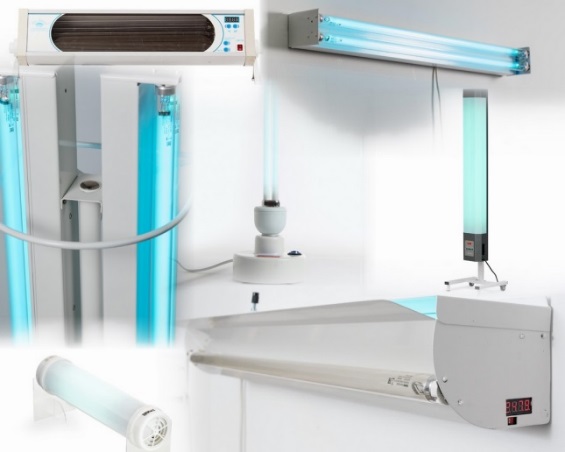 Воздействие импульсным
ультрафиолетовым излучением сплошного спектра
Облучение микроорганизмов осуществляется УФ-излучением сплошного спектра с высокой интенсивностью (в десятки тысяч раз превышающей поток УФ-радиации самых мощных ртутных ламп).
Инактивация микроорганизмов при воздействии на клетку УФ-излучением широкого спектрального состава (от 200 до 300 нм) происходит в результате одновременного запуска разнообразных механизмов фотодеструкции в различных структурах клетки.
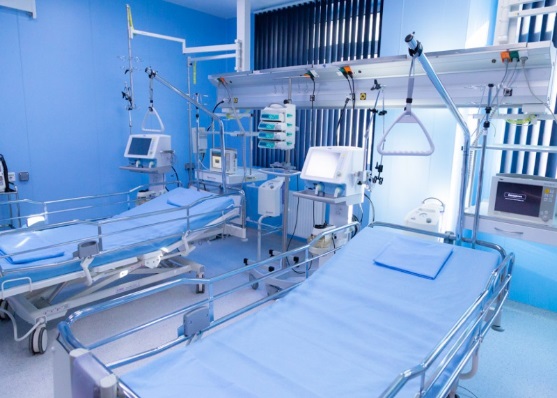 Сплошной спектр и высокая интенсивность импульсного УФ излучения позволяют обеспечивать эффективность обеззараживания воздуха в помещениях медицинских организаций на 99,9% и выше.
В качестве источника излучения в таком типе установках используется импульсная ксеноновая лампа, не содержащая ртуть. Время обработки (экспозиции) помещения, необходимое для достижения заданной эффективности обеззараживания, задается автоматически встроенным в установку микропроцессором
Рекомендации для управления рисками

Индивидуальная защита сотрудников
-Совместно с контрактной службой организации обеспечить сотрудников качественными СИЗ промышленного производства, приобретать сертифицированную продукцию.
 -Госпитальному эпидемиологу совместно с инженером по охране труда и технике безопасности проверить эффективность применяемых СИЗ и их комплектность. Оценить знания сотрудников по правилам работы в СИЗ. Проверить эффективность работы систем, обеспечивающих безопасность среды медицинских организаций для пациентов и персонала.
   -Внедрить с помощью специальной аппаратуры контроль за правильным использованием средств индивидуальной защиты органов дыхания (респираторы).
56
- Обеспечение сотрудников качественными СИЗ промышленного производства, приобретать сертифицированную продукцию.
   - Внедрение контроля  за правильным использованием респираторов с помощью специальной аппаратуры.
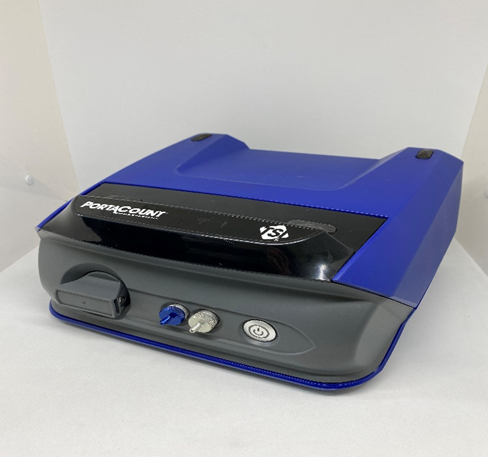 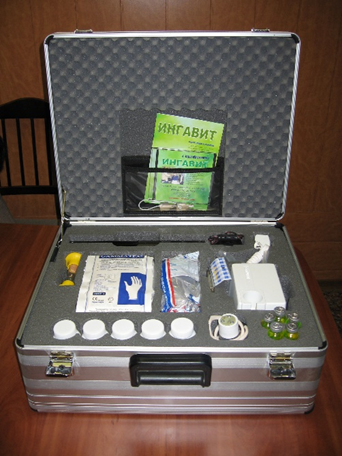 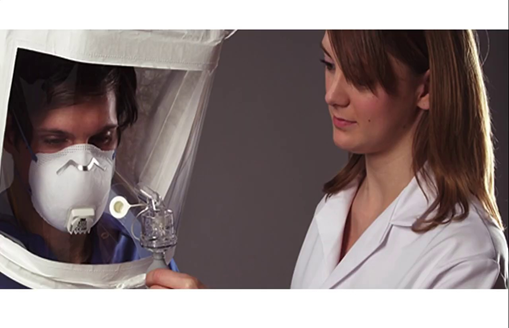 Персональная защита медицинских работников
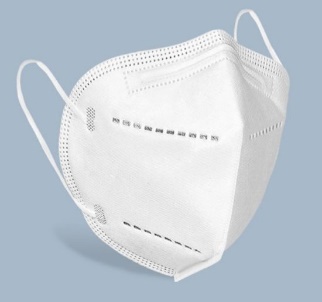 Использование масок и респираторов в соответствии с имеющимися рисками
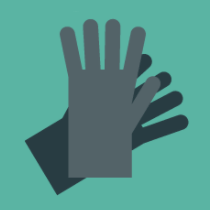 Две пары перчаток и/или перчатки с 
антимикробным покрытием
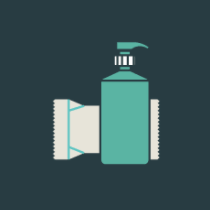 Гигиена и антисептика рук (кожные антисептики на основе этилового спирта, не менее 70%)
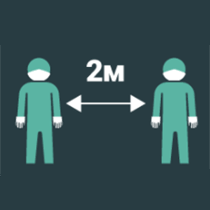 Соблюдение социальной дистанции (1.5 – 2 м)
Вклад отдельных нарушений в распространение SARS-CoV-2 в МО:
нарушения в использовании СИЗ приводят к увеличению количества пострадавших при вспышках на 14,0 %; 
необеспеченность и дефекты применения кожных антисептиков – на 68,0 %;
несоблюдением режима изоляции заболевших – на 21,0 %.

Исходя из значения коэффициента детерминации, факторы, включенные в модель, в сумме определяют 57,0 % дисперсии от общего количества пострадавших во время вспышек.

Была установлена корреляционная зависимость высокой тесноты (ρ = -0,859) между заболеваемостью COVID-19 работников МО и площадью помещений на одного сотрудника. Эта зависимость свидетельствовала о том, что увеличение площади помещения на 1 сотрудника на 1 кв. м. приводит к  снижению заболеваемости НКВИ на 2,1
59
Заболеваемость, частота осложнений и госпитализаций у медицинских работников с различным прививочным и инфекционным анамнезом
Отношение шансов заболевания COVID-19  и  пневмонией у медицинских работников по сравнению со взрослым населением, проживающим на территории (I-II волны)
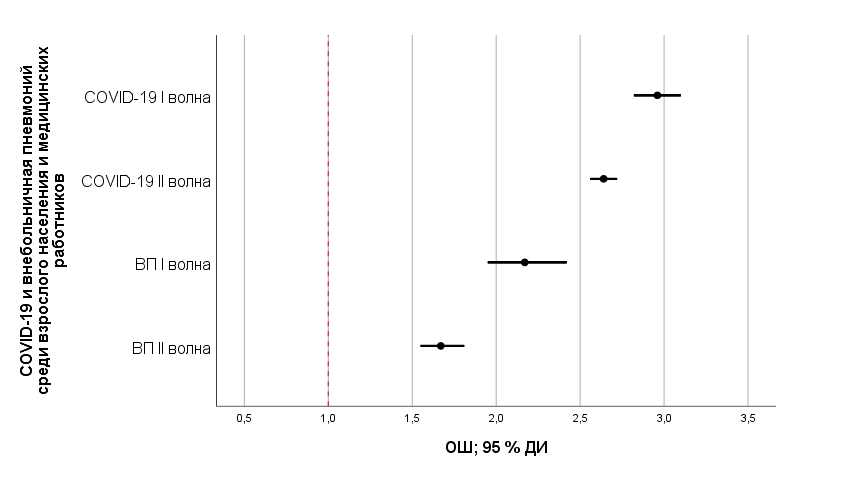 61
Характеристика уровней популяционной защиты медицинских работников в период с 2 по 35 нед. 2021г.
62
Отношение шансов заболевания COVID-19  и пневмонией медицинских работников по сравнению со взрослым населением, проживающим на территории (I-III волны)
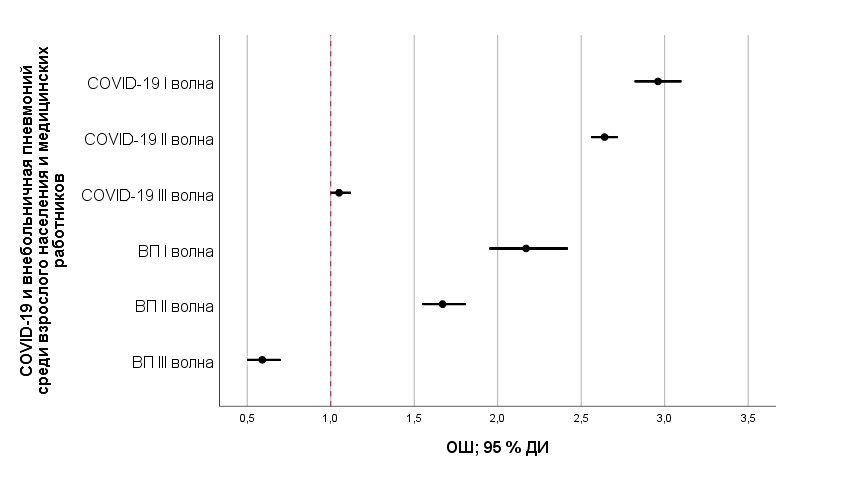 63
Выводы
Эпидемический процесс COVID-19 в первые две волны пандемии характеризовался высоким уровнем заболеваемости населения и более активным вовлечением в эпидемический процесс медицинских работников по сравнению со взрослым населением территории.
Наибольшее количество очагов и пострадавших в них медицинских работников имело место в инфекционных, обсервационных, приемных отделениях и ОРИТ.
Установлена прямая сильная корреляционная зависимость между длительностью существования нозокомиального очага COVID-19 и количеством пострадавших медицинских работников, а также   несоблюдением режима изоляции, неиспользованием СИЗ и  неприменением антисептиков (p<0,05). 
Вопросы неспецифической профилактики и снижения риска заражения COVID-19 по-прежнему актуальны, т.к. остаются одной из составляющих биобезопасности пациентов и персонала МО.
Наиболее действенным инструментом контроля заболеваемости у медицинских работников остается вакцинопрофилактика
64
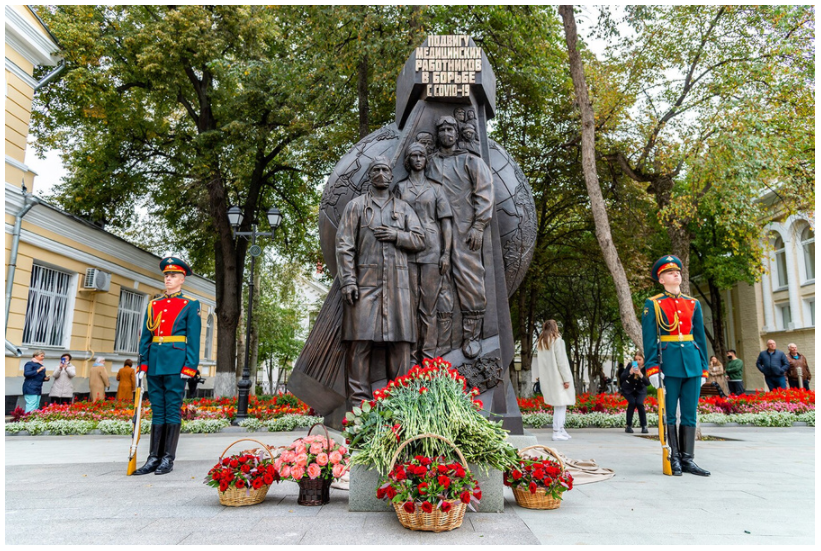 65